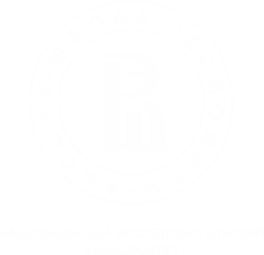 Центр социально-экономического развития школы, Институт Образования НИУ ВШЭ
Профессиональное самочувствие учителей: от выгорания до энтузиазма
Давид Константиновский
Сергей Косарецкий 
Марина Пинская 
Роман Звягинцев
Москва, 2018
Москва, 2018
Москва, 2018
Москва, 2018
Отечественные исследования профессионального самочувствия учителей
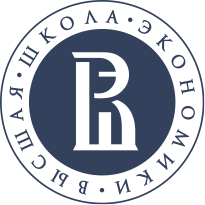 МЭО, проводился НИУ ВШЭ совместно с «Левада-центром» (Пинская, Евстигнеева, Бысик, Косарецкий, & Звягинцев, 2017),  мониторинг эффективности школьного образования, проведён  Центром экономики непрерывного образования ИПЭИ РАНХиГС (Логинов, Токарева, Авраамова, & Клячко, 2017).
Исследование Собкина В.С., Адамчук Д.В. (Современный учитель: жизненные и профессиональные ориентации. Труды по социологии образования. Т. XVIII. Вып. ХХХ — М.: ФГБНУ “ИУО РАО”, 2016), осуществлeно в рамках социологических исследований ФГБНУ “ИУО РАО” (Собкин & Адамчук, 2016).
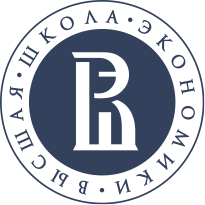 Профессиональное самочувствие и выгорание
Конструкты, определяющие профессиональное самочувствие: самоэффективность, удовлетворённость профессией и работой, энтузиазм, выгорание. 
«Выгорание» в психиатрии (Freudenberger, 1974) и социальной психологии (Maslach, 1993; Maslach & Jackson, 1981) – состояние депрессии, психологического и физического истощения, деперсонализации, нарушений в сфере общения и социальных отношений, вызванное неспособностью справиться с профессиональным стрессом.
Выгорание также проявляется как потеря энтузиазма, эмоциональное опустошение, утрата идеализма и разочарование в моральных ценностях (Cherniss, 1992; Maslach & Jackson, 1981; Maslach, Rutgers, & Leiter, 1997; Matheny, Gfroerer, & Harris, 2000)
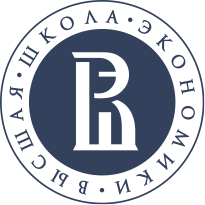 Профессиональное выгорание учителей
Профессиональное выгорание учителей  – потеря энтузиазма, разочарование, чувство профессиональной беспомощности, неспособности  повлиять на  учеников, конфликт в принятии  профессиональной роли. (Bullough & Baughman, 1996; LeCompte и Dworkin, 1991) 
Ключевая  причина выгорания – стресс (Day & Gu, 2013; LeCompte & Dworkin, 1991; Troman & Woods, 2001; Wood, 2002; Бойл, Г.Дж., Борг, М.Г., Фалзон, Дж.М. И Баглиони, А.Дж.,1995). 
Факторы стресса, связанные с условиями  работы : рабочая перегрузка;  высокая степень контроля и груз ответственности за результаты учащихся (Anthony Gary Dworkin, Saha, & Hill, 2003),  характер отношений учителей с руководством (A. Gary Dworkin, 2009; ) характер школьного климата и отношений в профессиональном сообществе (Колли, Шапка и Перри, 2012).  
Психологические факторы стресса и модели преодолевающего поведения (Бойко, 2000; Водопьянова & Старченкова, 2013; Капитанец, 2015)
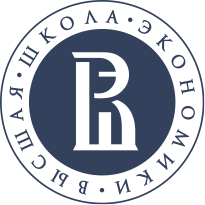 Другие факторы, связанные с профессиональным самочувствием
Самоэффективность и удовлетворённость связаны с:
мотивацией учащихся  и результатами (Капрара, Г.В., Барбаранелли, С., Стека, П., и Малон, П.С.,2006; Бриф, А.П. и Вайс, Х.М.,2002, Supporting Teacher Professionalism Insights from TALIS 2013 OECD Publishing. Paris 2016)
характером школьной среды и условий работы учителей (Day & Gu, 2013; Henderson & Milstein, 2003; Ko, Sammons, & Bakkum, 2013; Домрачева, 2015; Фрумин, Пинская, Косарецкий, & Плахотнюк, 2012)
 СЭС школы, по данным TALIS (Austin, B. et al. 2015, Pinskaya М., Ленская Е. А., Куликова (Пономарева) А. А., Brun I. V., Kosaretsky S., Savelyeva M., 2016);
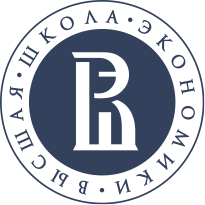 Блоки анкеты для учителей
Блок «выгорание»:
Отношение к ученикам и академические ожидания; 
Возможность и желание влиять на решения, принимаемые школьной администрацией; 
Отношение к своим профессиональным обязанностям; 
Профессиональная идентификация и удовлетворённость профессией;
Другие блоки анкеты МЭО:

 Характеристики территории, школы и контингента учащихся;

Возможности профессионального развития;

Удовлетворённость условиями труда в данной школе;

Оценка изменений, происходящих в профессиональной деятельности и жизни учителей, в степени их загруженности, финансовых возможностях, досуге;

Установки в работе учителей;

Отношение к достижениям учащихся;

Уровень заработной платы.
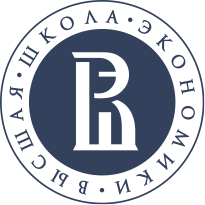 Цель и вопросы исследования
Анализируя аспекты профессионального самочувствия учителей, рассмотреть возможные формы деформации профессиональной позиции.

Определить, какие условия деятельности учителей создают риск выгорания либо, напротив, предотвращают его и способствуют сохранению энтузиазма, вовлечённости в работу, устойчивости к влиянию стресса.
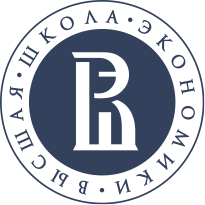 Выборка
Выборка исследования составила 2014 учителей (143 школы), участвовавших в МЭО (2016 год)
Выборка является репрезентативной на уровне РФ
Средний возраст: 44 года (19-78)
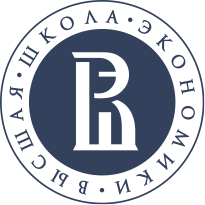 Этапы анализа
Проверка факторной структуры инструмента 
Проработка модели, лучше всего подходящей данным и проверка её качества
Общие выводы по методологии и возможные дальнейшие шаги 
Оценка различий между школами и группировка школ
Выводы и интерпретация на индивидуальном и групповом уровне
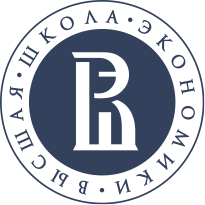 Инструмент (модель)
Возможности и желания влиять на решения администрации
Отношение к ученикам и ожидания
Отношения к проф. обязанностям
Удовлетворённость профессией
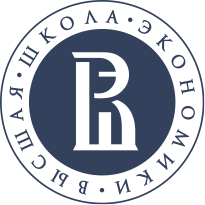 Конфирматорный факторный анализ, Иерархическая модель
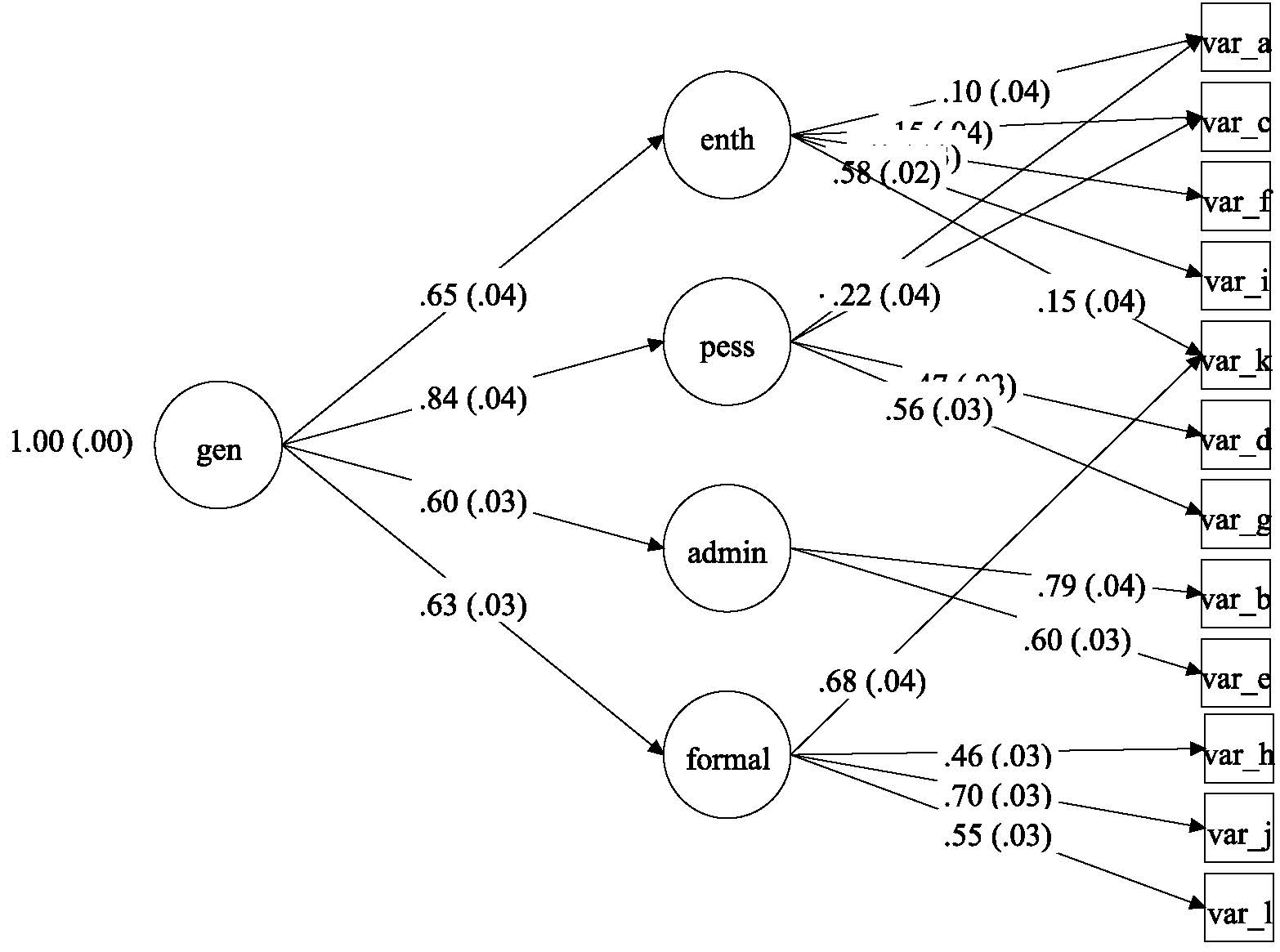 [Speaker Notes: Квази-кросс-валидизация]
Связка с утверждениями
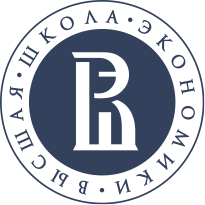 [Speaker Notes: Квази-кросс-валидизация]
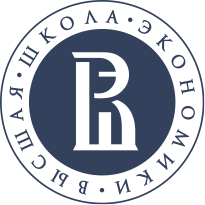 Распределение оценок по всем респондентам
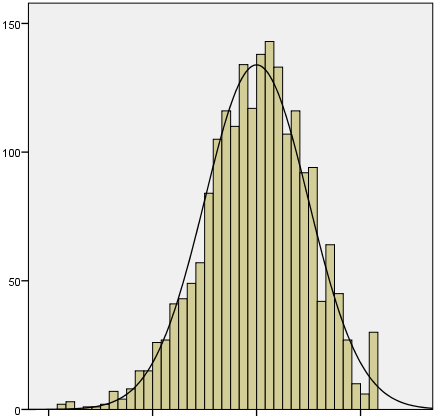 Количество респондентов
Оценка по главному фактору
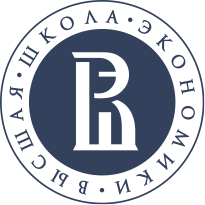 Выделение групп
Были сформированы группы, которые получили условные наименования сообразно с тем, по факторным оценкам какого субфактора они имеют наиболее высокие (низкие) значения. Учителя, которые набрали наиболее высокие (низкие) оценки по всем из обратно направленных субфакторов, были определены как выгоревшие
[Speaker Notes: Мы сознательно работаем с крайними группами]
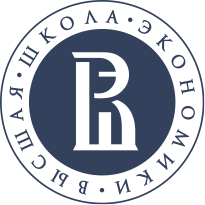 Распределение на группы
Всего в группы распределилось 1080 учителей
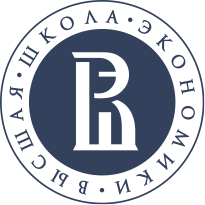 Разница выраженности общего фактора в группах (Z-оценка)
Среди всех респондентов
Минимальное	-3,79415	
Максимальное	2,30368
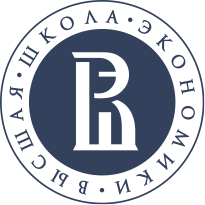 Что на групповом уровне? Процент дисперсии
[Speaker Notes: Мы сознательно работаем с крайними группами]
Характеристики группКонтингент учащихся
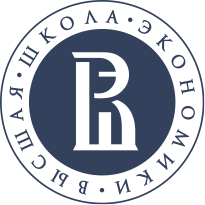 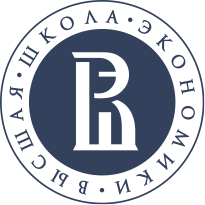 Уровень урбанизации места расположения школы
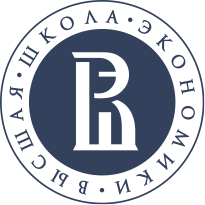 Вовлечённость в профессиональное развитие
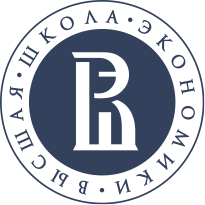 Удовлетворённость условиями работы
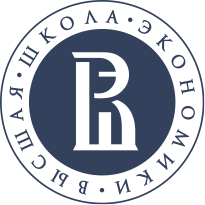 Оценка изменений
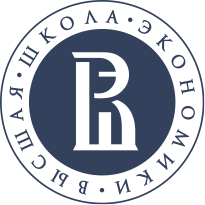 Установки в работе
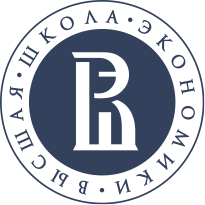 Достижения учащихся и оплата труда
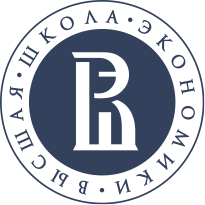 Выделение групп школ («гнёзда»)
Если в школе более 40% учителей принадлежит к той или иной группе
Число «школ-гнёзд»
[Speaker Notes: Мы сознательно работаем с крайними группами]
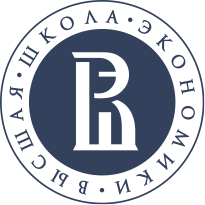 Выводы
Профессиональное самочувствие учителей варьирует от состояния, которое может быть названо профессиональным энтузиазмом до тех или иных форм профессиональной деформации. 
Выделенные группы (за исключением группы энтузиастов) демонстрируют разные формы деформации профессиональных установок: низкие ожидания в отношении учащихся, формальное отношение к своим обязанностям, недовольство отсутствием «голоса» и возможности влиять на происходящее в школе, т.е. различные признаки выгорания, описанные в литературе. 
Крайнюю выраженность профессиональной деформации по всем субфакторам можно рассматривать как выгорание. 
Учителей, которые проявляют профессиональный энтузиазм, характеризуют максимально позитивные оценки и установки относительно профессии, условий работы и своих обязанностей, профессионального развития, ожиданий и вовлечённости. В отличие от всех остальных учителей они приветствуют происходящие в их школах изменения. Вероятность сохранения такого профессионального состояния выше у учителей, работающих с детьми образованных родителей и в школах повышенного типа.
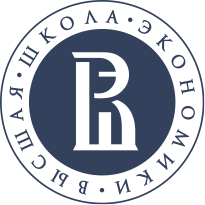 Выводы
В исследовании не обнаружено связи объёма заработной платы, рабочего стажа и возраста учителей с их профессиональным самочувствием.
Исследование подтвердило, что для отечественных учителей неблагополучный социальный контекст может являться сильным фактором стресса. Вероятность деформации профессиональной позиции повышается в случае, когда учителя живут и работают в ПГТ и сёлах, преподают в общеобразовательных школах с большой долей социально неблагополучных и проблемных детей. 
Прослеживается тенденция концентрации в отдельных школах тех или иных выделенных групп. Таким образом, новыми аспектами возможной дифференциации отечественных школ являются степень и характер деформации профессиональной позиции педагогов либо её сохранность.
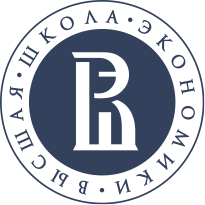 Дискуссия
Первоначальный замысел базировался на опыте американского исследования. Этот опыт использован и создана собственная методика.
 
Показаны возможности для исследования, которые возникают, если не ограничиваться теоретической моделью, а переходить к модели, полученной в результате анализа эмпирических данных. 

Профессиональное сообщество учителей представлено как совокупность групп, которым свойственны определённые особенности профессионального самочувствия.
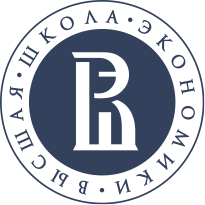 Дискуссия
Можно судить о степени профессионального выгорания учителей в группе, которое происходит по мере утраты энтузиазма в разных областях их деятельности. 

Важны внешние факторы стресса: социальный контекст, в котором работает школа, характеристика территории, контингент учащихся, высокая нагрузка, не связанная с преподаванием, низкая вовлечённость в принятие решений. 

Выявлен существенный аспект неравенства в образовании: дифференциация школ по преобладающему профессиональному самочувствию учителей.

Перспектива: инструмент, позволяющий осуществить мониторинг профессионального самочувствия учителей.
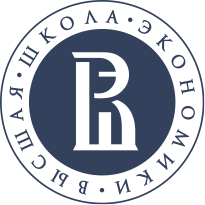 Спасибо за внимание!